دوره
شـروع 
سـریـع 
پاورپوینت
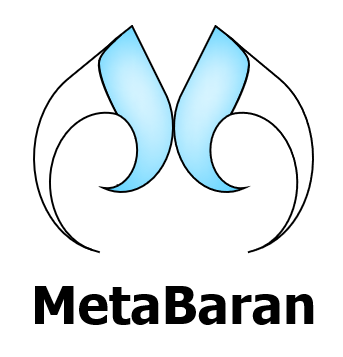 با متاباران، ارائه‌هایتان را متحول کنید!
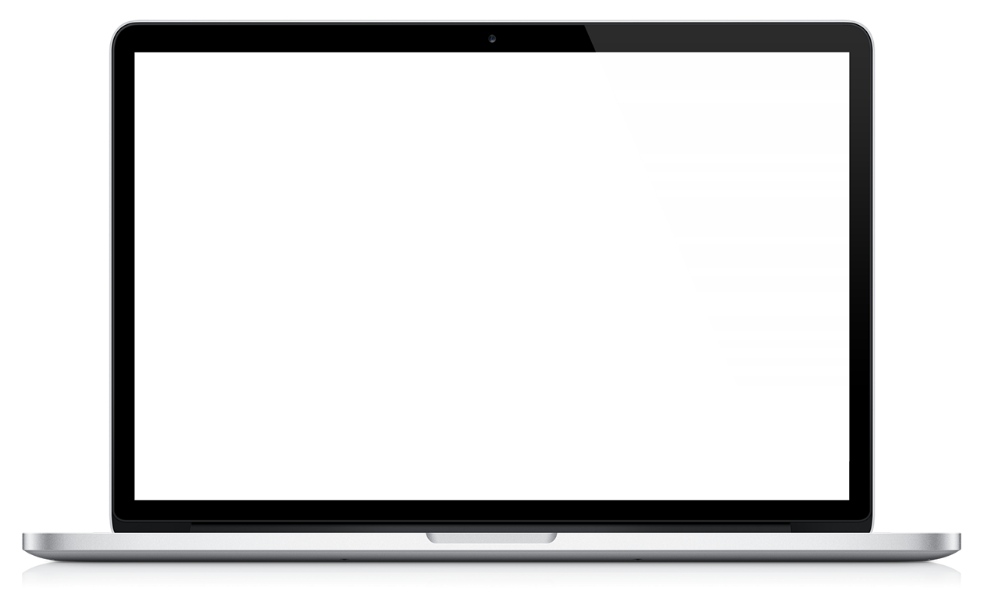 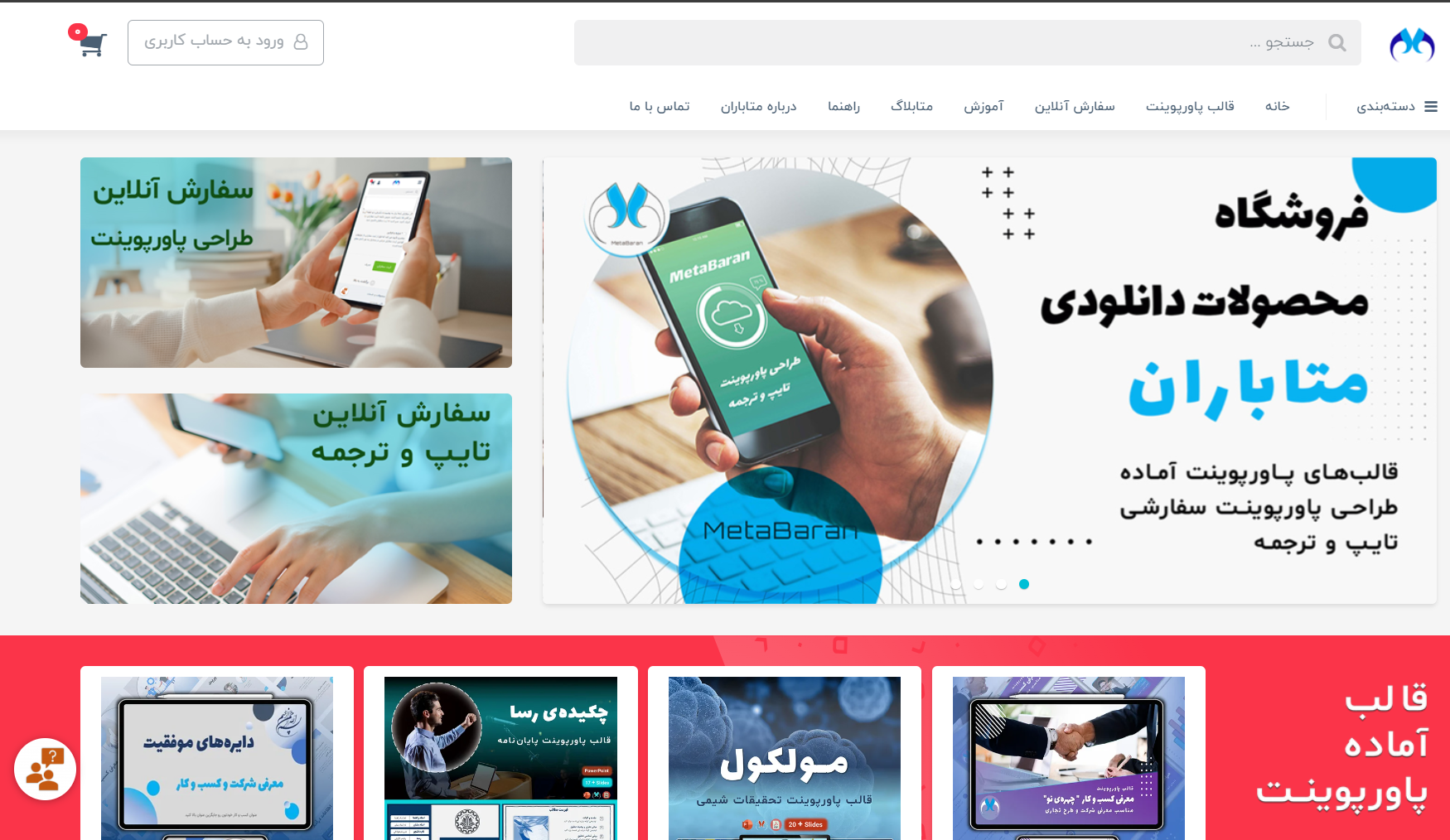 قالب‌های پاورپوینت آماده
طراحی پاورپوینت سفارشی
www.metabaran.com